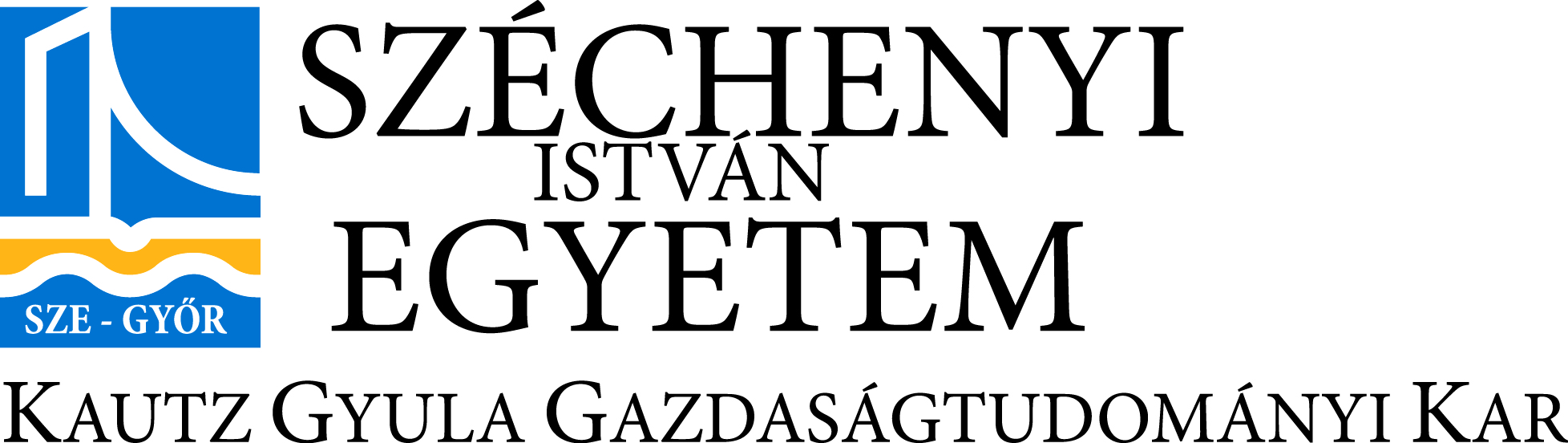 MRTT Konferencia 2012, Győr

Társadalmi részvételi eszközök a jobb kormányzás érdekében
Dr. Reisinger Adrienn
Egyetemi adjunktus
Széchenyi István Egyetem, Győr
radrienn@sze.hu

2012. november 23.
Az előadás tartalma
Kormányzás, részvételi kormányzás
Társadalmi részvétel
A társadalmi részvétel eszközei: hagyományos és modern technikák
Lakossági felmérés előzetes eredményei
2
Dátum: 2012. 11. 23.
Előadó: Dr. Reisinger Adrienn
Kormányzás (1)
Gery Stoker (1998) a kormányzásnak három fő elemét különbözteti meg:
a kormányzás egy folyamatnak tekinthető,
partnerségi kapcsolatok jellemzik a társadalmi és gazdasági szereplőkkel,
a főszereplő a helyi kormányzat és a kialakított kapcsolatrendszere a központi állammal szemben.
3
Dátum: 2012. 11. 23.
Előadó: Dr. Reisinger Adrienn
Kormányzás (2)
Rhodes (1996) értelmezésében a kormányzás jelentésének elemei a következők:
a kormányzati irányításnál tágabb kategória,
az állami szereplőkön túl a kormányzásban nem állami szereplők is részt vesznek, a folyamat gyakorlatilag a szereplők hálózatát, együttműködését jelenti,
a nem állami szereplők nem függnek az államtól,
a folyamat gyakorlatilag egy játékhoz hasonlítható, melyben elengedhetetlen a résztvevők bizalma.
4
Dátum: 2012. 11. 23.
Előadó: Dr. Reisinger Adrienn
Részvételi kormányzás
Azon szereplőknek kell döntéseket hozni a fejlesztési folyamatok során, akik érintettek az adott politikai, gazdasági kérdésben. 

Minden résztvevőnek szerepe van, egyik nélkül sem hatékony a rendszer!
5
Dátum: 2012. 11. 23.
Előadó: Dr. Reisinger Adrienn
A helyi önkormányzatok feladatrendszere a régi és az új típusú kormányzásban
Forrás: Shah 2006.
6
Dátum: 2012. 11. 23.
Előadó: Dr. Reisinger Adrienn
Részvételi demokrácia
Jelentése
Milyen jogokat biztosít?
javaslattételi jog,
informálás és informálódási jog,
vitatkozási jog,
döntési jog.
Mai demokráciák: képviseleti demokrácia részvételi elemekkel = aktív demokrácia
7
Dátum: 2012. 11. 23.
Előadó: Dr. Reisinger Adrienn
Társadalmi részvétel
Civil/nonprofit szervezetek és az állampolgárok részvétele

Miben lehet részt venni?
Helyi közügyek alakítása,
Jogszabályok létrehozása,
Aktuális hétköznapi ügyek megvitatása,
A települések fejlesztési programjainak tervezése, megvalósítása,
Területi szintek fejlesztési programjainak tervezése, megvalósítása,
Nemzeti fejlesztési tervek tervezése, megvalósítása,
Gazdaságfejlesztési tervek tervezése, megvalósítása, stb.
8
Dátum: 2012. 11. 23.
Előadó: Dr. Reisinger Adrienn
Milyen mélyen lehet bevonni a szereplőket?
Forrás: Building new… 2006
9
Dátum: 2012. 11. 23.
Előadó: Dr. Reisinger Adrienn
A megfelelő technikák és módszerek kiválasztásának szempontjai
Szereplők
Szereplők képesek legyenek kommunikálni egymással
Miben tudnak a szereplők részt venni?
Területi szempont
Egyéni vagy közösségi érdekek?
10
Dátum: 2012. 11. 23.
Előadó: Dr. Reisinger Adrienn
Technikák csoportosítása
Tradicionális/hagyományos technikák: ebbe a csoportba alapvetően az eddigiekben is viszonylag széles körűen alkalmazott eszközök tartoznak, melyek elsősorban az önkormányzati működéshez kötődnek, illetve ide sorolják a hagyományos politikai részvételi módokat is, mint pl. a helyhatósági választásokat, a népszavazásokat. 

Új/modern technikák: legyenek olyan közösségi terek, melyek alkalmasak arra, hogy a helyi szereplők egymással szoros együttműködésben valósítsanak meg fejlesztési célokat.
11
Dátum: 2012. 11. 23.
Előadó: Dr. Reisinger Adrienn
Hagyományos technikák
Népszavazás (nem politikai választás)
Közgyűlésen való részvétel
Önkormányzati bizottságban való részvétel
Önkormányzat munkájában szakértőként való részvétel
Tiltakozások szervezése, azokon való részvétel
Közmeghallgatás
Lakossági fórum
12
Dátum: 2012. 11. 23.
Előadó: Dr. Reisinger Adrienn
A modern eszközök
Az első 5 csoport alapvetőn „csak”információ-gyűjtő
Események, rendezvények: 1–6. eszközök (Közösségi érdekek)
Felmérések: 7–10. eszközök (Egyéni érdekek)
Telekommunikációs eszközök: 11–13. eszközök
Média, kiadványok: 14–17. eszközök
Képzések, kutatás, pályázat: 18–20. eszközök

Fejlesztési dokumentumok megírása, megvalósítása, értékelése 

Állampolgári, civil/nonprofit szervezeti szervezkedések, konzultatív eszközök
13
Dátum: 2012. 11. 23.
Előadó: Dr. Reisinger Adrienn
Település
Térség
Régió
Ország
Interregionális
Makroregionális (pl. EU)
14
Dátum: 2012. 11. 23.
Előadó: Dr. Reisinger Adrienn
A konzultatív eszközök
Aktív kommunikáció, vélemények kifejtése, valódi együttműködés
Részvételi költségvetés: a részvételi eszközök „atyja”
Állampolgári Tanács
Konszenzus konferencia
Tudományos Műhely
Városi konferenciák
Állampolgári Parlament
Jövőműhely
Civil Fórumok
Vitázó közvélemény-kutatás
15
Dátum: 2012. 11. 23.
Előadó: Dr. Reisinger Adrienn
Részvételi költségvetés
„…a települési költségvetés összetételének és arányainak a meghatározása és működésének az ellenőrzése egy minden lakos számára nyitott és átlátható, évente újraismétlődő vita- és tervezési folyamaton keresztül.” (Pataki 2007, 145) 
Több brazil és 2000 óta európai városokban is (Spanyolországban Córdobában, Németországban Rheinstettenben, Franciaországban Sain-Denisben)
A folyamat lépései (márciustól következő és februárig)
16
Dátum: 2012. 11. 23.
Előadó: Dr. Reisinger Adrienn
Állampolgári Tanács (1)
Ötlet: Ned Crosby (USA) 1970-es évek
12–25 fős mini-társadalom
Vita végén közpolitikai javaslatok megfogalmazása döntéshozók felé  állampolgárok befolyással tudnak lenni a közpolitikai döntésekre!  konszenzusos döntés születik
Helyi és nemzeti szintű ügyekben is
Előnyei:
Legitim döntések
Problémamegoldó képesség fejlődése
Demokratikus gondolkodás fejlesztése (Közösségi tudat erősítése)
Nagyobb településeken hogyan tudnak érvényesülni?
Ki szervezi?
17
Dátum: 2012. 11. 23.
Előadó: Dr. Reisinger Adrienn
Állampolgári Tanács (2): Mi kell ahhoz, hogy működjön?
Az együtt gondolkodó emberek összehozása  kommunikálni fognak egymással, aktívak lesznek (bizalom)
Tagok felkészítése
Minél több érintett szempontjainak érvényesítése
Konszenzusra jutni
Közösségi érdekek érvényesítése  (nemcsak az egyéni!)
Mindenki elmondhassa a véleményét
Minden érintett csoport képviselve legyen (reprezentatív)
Független legyen az ÁT, ne lehessen befolyásolni
18
Dátum: 2012. 11. 23.
Előadó: Dr. Reisinger Adrienn
Állampolgári Tanács (3): Résztvevők
A Tanács tagjai
Reprezentativitás
Önkéntes
Meghívót kell küldeni a javasolt állampolgároknak
Szakértők (önkormányzati és egyéb döntéshozók)
Függetlenek legyenek a tanács tagjaitól
Közönség
 Lakosság részt vehet rajta, de döntési joguk nincs
Sajtó (Internet)
 Cél: minél szélesebb körben megismertetni a közösséget az ÁT-ról
19
Dátum: 2012. 11. 23.
Előadó: Dr. Reisinger Adrienn
Állampolgári Tanács (4): példák
Magyarországi példák: 
Diósd (2005): épüljön bevásárlóközpont?
Gyöngyös (2009): hosszú távú éghajlatvédelmi stratégia (kérdőíves kutatás, intézmények és civil szervezetek számára fórumok)
Stb.
Cromo Alapítvány (2005 és 2010 között 17 településen)

Külföldi példa:
The Jefferson Center (2012 május ÁT az államadósságról)
20
Dátum: 2012. 11. 23.
Előadó: Dr. Reisinger Adrienn
A konzultatív technikák alkalmazhatósága területi egységenként
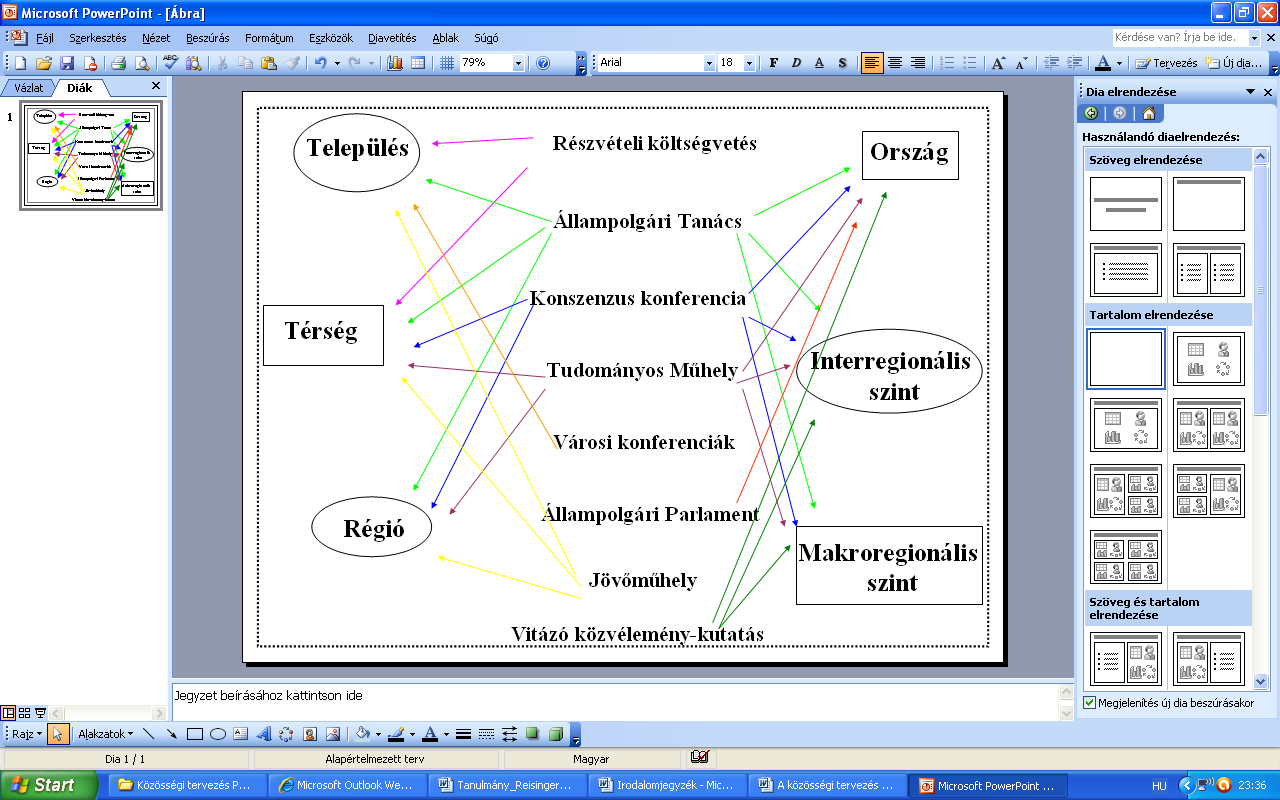 Forrás: Saját szerkesztés
21
Dátum: 2012. 11. 23.
Előadó: Dr. Reisinger Adrienn
Empirikus felmérés a lakosság körében, 2012
Adatfelvétel módja, n=951
Eredmények: alapstatisztikák, mélyebb elemzés: monográfiában
Hipotézis 1: Az Észak-Dunántúlon lakók és a 30 évesnél fiatalabb korosztály esetében ismertebbek a modern technikák
Hipotézis 2: A hagyományos eseményeken való részvétel gyakoribb mint a modernek esetében
Észak-Dunántúl: 79,6%; az ország többi  része 15,4% (hiányzó 5%)
30 év alatt 51,1%; 30 éves vagy annál idősebb 48,3% (hiányzó 0,6%)
22
Dátum: 2012. 11. 23.
Előadó: Dr. Reisinger Adrienn
Konzultatív eszközök ismertsége, %
Forrás: Saját szerkesztés
23
Dátum: 2012. 11. 23.
Előadó: Dr. Reisinger Adrienn
Részvétel, %
24
Dátum: 2012. 11. 23.
Előadó: Dr. Reisinger Adrienn
Forrás: Saját szerkesztés
Összegzés
Részvétel előnyei és hátrányai
Technikák ismertsége: kétoldalú feladat
Kommunikáció
Tájékoztatás
25
Dátum: 2012. 11. 23.
Előadó: Dr. Reisinger Adrienn
Köszönöm  a figyelmet!
26
Dátum: 2012. 11. 23.
Előadó: Dr. Reisinger Adrienn